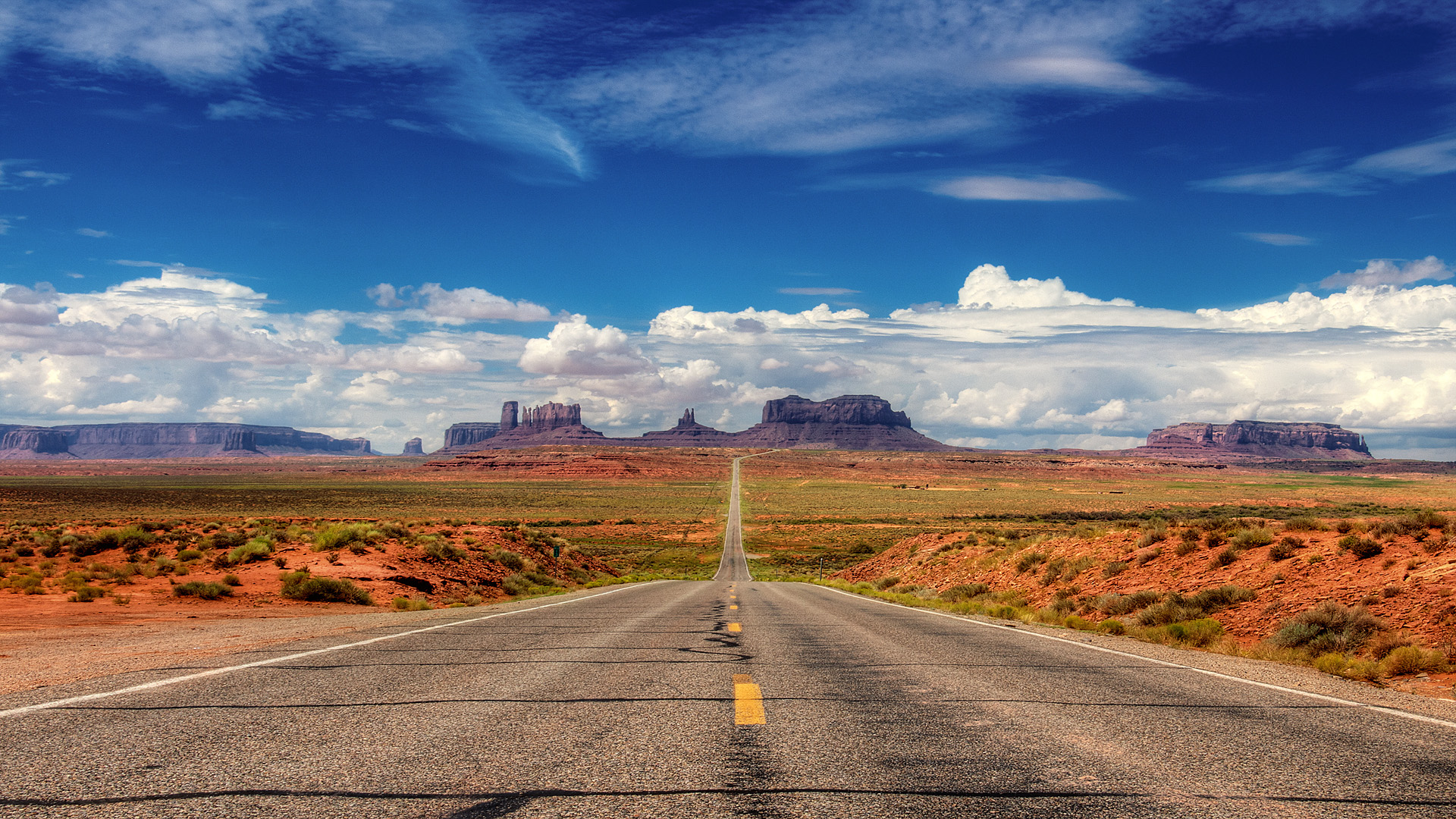 Expanding Your Horizon
Perspective of a “Non-Engineer”
PROJECT MANAGER
CONS

Subject Matter Expert in only one field

Not familiar with the process

Ask a lot of questions
PROS

Subject Matter Expert in one field

Task driven process

Ask a lot of questions
CHALLENGES
PROJECT MANAGERScope/Schedule/Budget
Organized
Humility
Multi-tasker
Independent
Excellent Communicator
Motivated
Confidence
Decision Maker
…… and sometimes Magical
PROJECT MANAGERScope/Schedule/Budget
Organized
Humility
Multi-tasker
Independent
Excellent Communicator
Motivated
Confidence
Decision Maker
…… and sometimes Magical
Don’t just think outside the box, get rid of the box!
ENDLESS POSSIBILITIES
Right of Way Agents
Designers
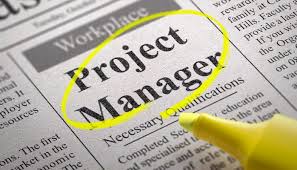 Planning Staff
Surveyors
Utility Technicians
Environmental Coordinators
OPPORTUNITY TO SUCCEED